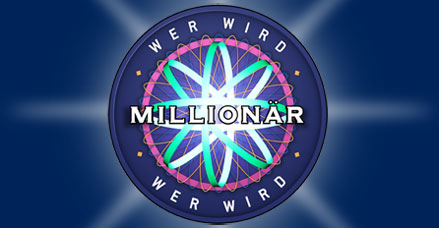 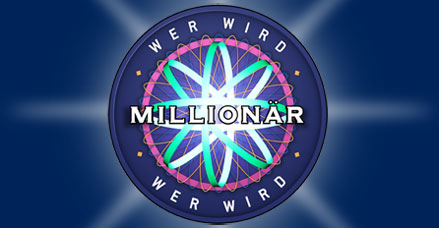 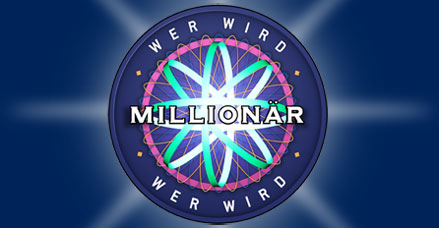 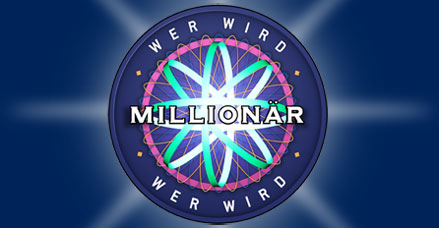 How many lizard species are there?

A – 5 
B – 50
C – 500 
D – 5000
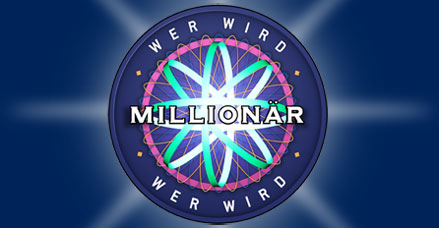 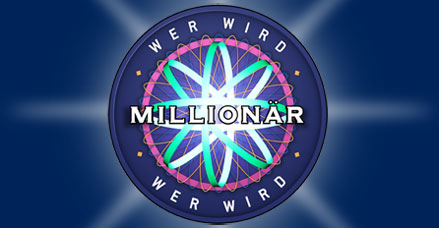 How many lizard species are there?

A – 5 
B – 50
C – 500 
D – 5000
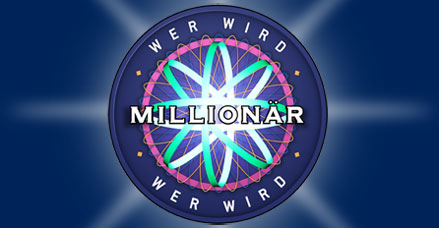 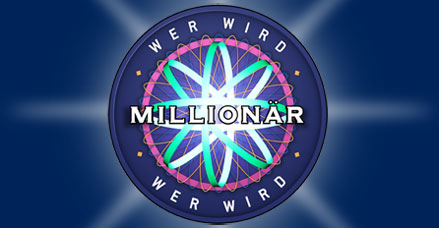 The president of which country 
has always his dog with him? 

A – USA 
B – Russia
C – Germany
D – Korea
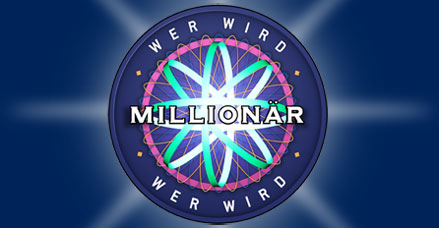 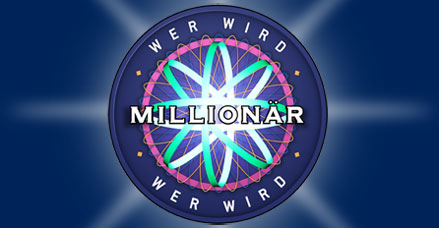 The president of which country 
has always his dog with him? 

A – USA 
B – Russia
C – Germany
D – Korea
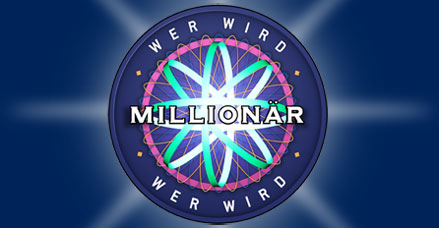 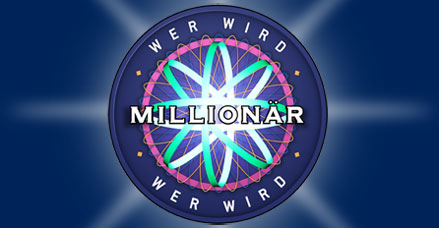 The worst enemy of cats are... 

A – dogs (Hunde)
B – lizards (Echsen)
C – wolves (Wölfe)
D – cars (Autos)
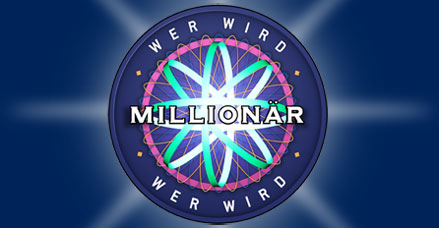 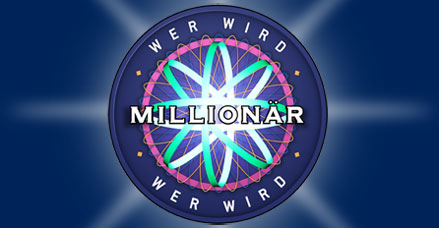 The worst enemy of cats are... 

A – dogs (Hunde)
B – lizards (Echsen)
C – wolves (Wölfe)
D – cars (Autos)
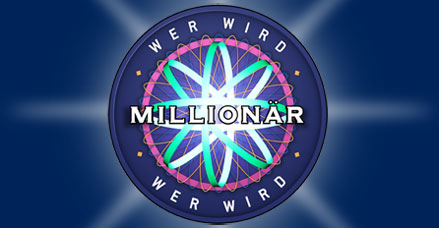 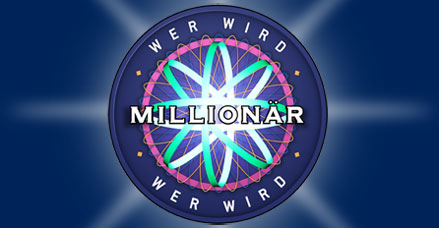 Guniea pigs come from...

A – Africa
B – South America
C – Antarctica
D – Palladium Mall
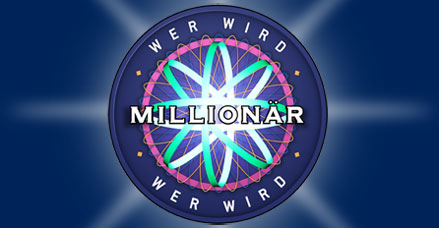 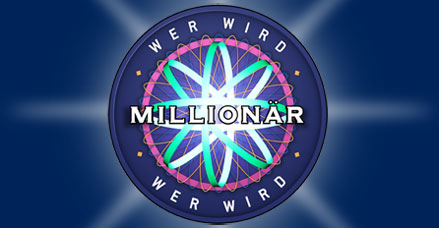 Guniea pigs come from...

A – Africa
B – South America
C – Antarctica
D – Palladium Mall
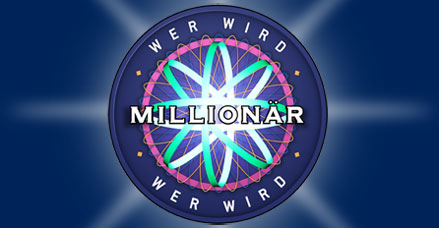 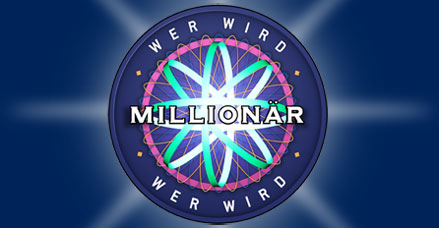 What does a rabbit do when he is afraid? 

A – whistle 
B – tap on the ground
C – dance
D – attack
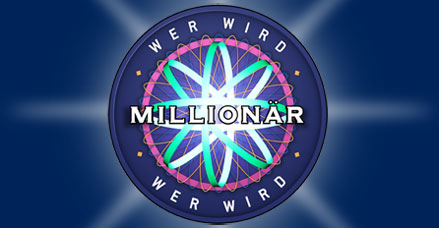 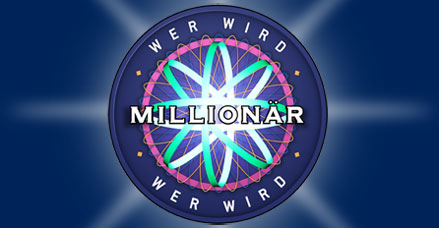 What does a rabbit do when he is afraid? 

A – whistle 
B – tap on the ground
C – dance
D – attack
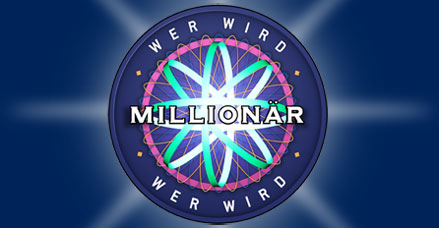 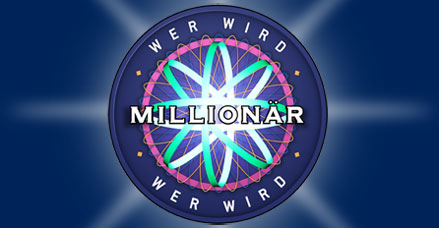 Which food is poisonous for dogs? 

A – chocolate 
B – fish
C – meat 
D – carrots
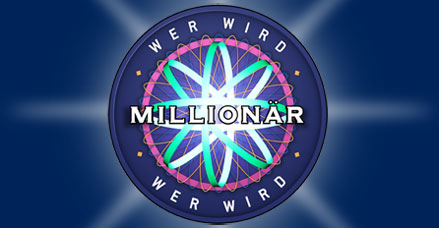 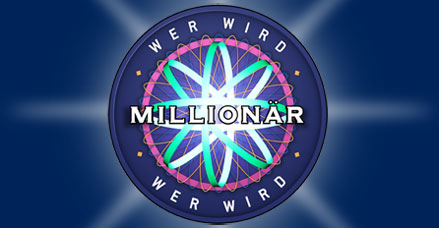 Which food is poisonous for dogs? 

A – chocolate 
B – fish
C – meat 
D – carrots
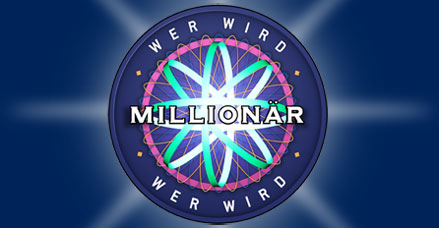 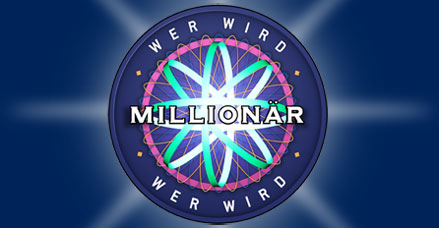 Cats were pets first in this country

A – Egypt
B – China
C – Iran
D – France
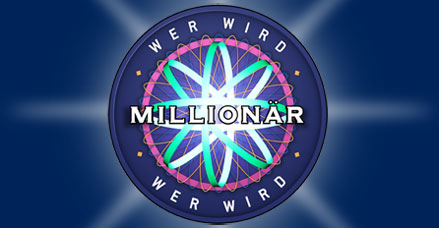 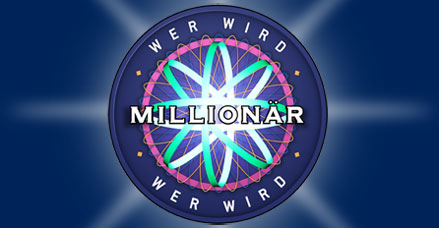 Cats were pets first in this country

A – Egypt
B – China
C – Iran
D – France
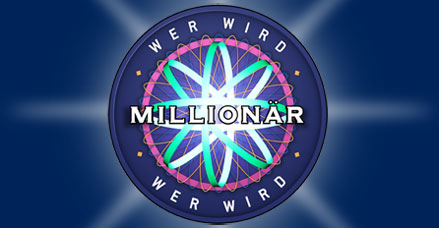 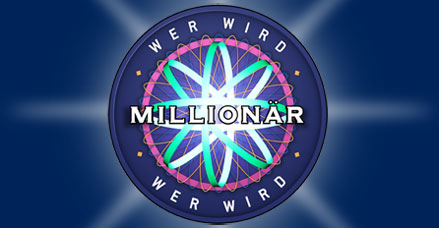 Lizards have a trick to escape their enemies 

A – They spit fire 
B – They hypnotize their enemies 
C – They can become invisible  
D – They can loose their tail
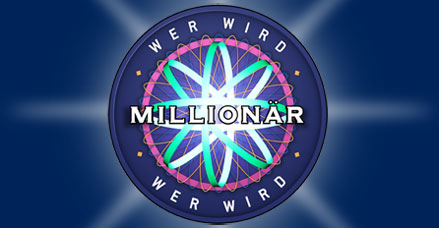 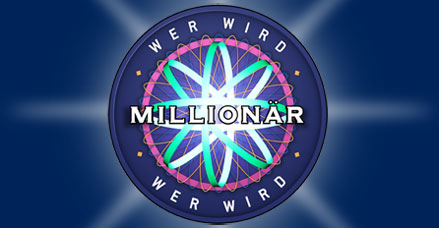 Lizards have a trick to escape their enemies 

A – They spit fire 
B – They hypnotize their enemies 
C – They can become invisible  
D – They can loose their tail
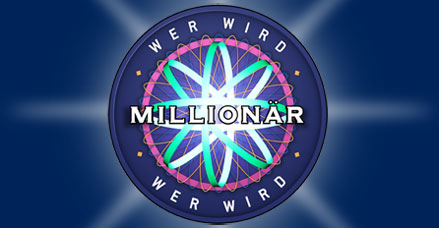 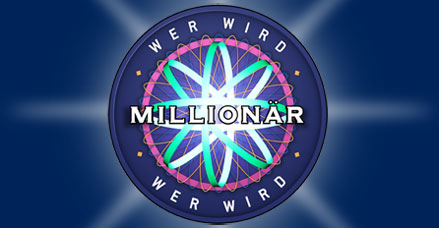 Guinea pigs were the pets of.... 

A – Indians (Indianer)
B – Vikings (Wikinger)
C – Inuit (Eskimo)
D – Pirates (Piraten)
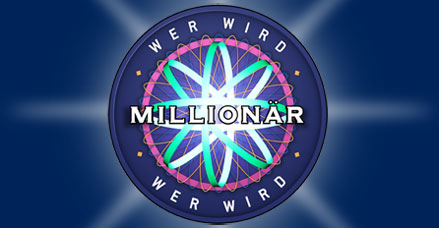 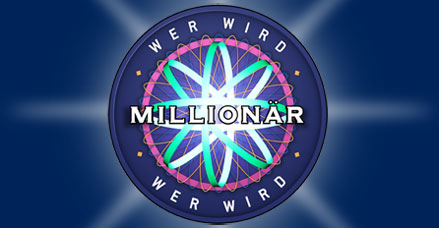 Guinea pigs were the pets of.... 

A – Indians (Indianer)
B – Vikings (Wikinger)
C – Inuit (Eskimo)
D – Pirates (Piraten)
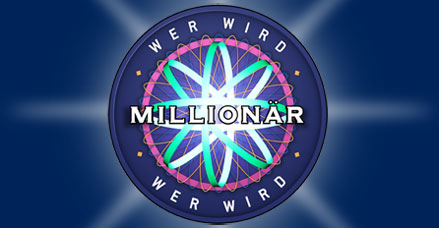 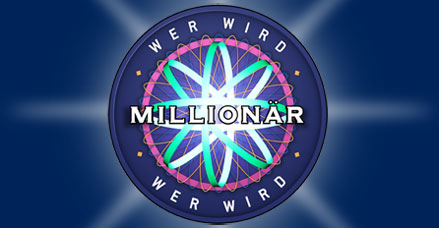 Which is NOT an enemy of the rabbit 

A – raven (Rabe)  
B – fox (Fuchs)
C – big owl (groß Eule)
D – guinea pigs (Meerschweinchen)
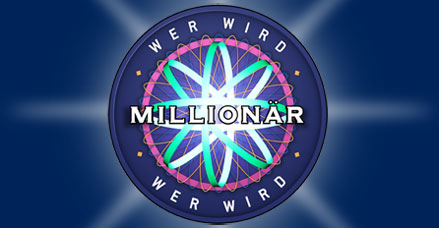 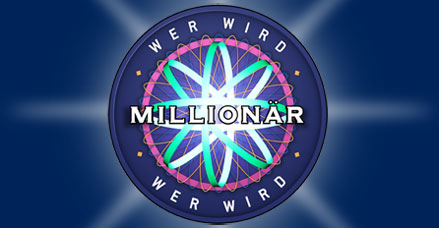 Which is NOT an enemy of the rabbit 

A – raven (Rabe)  
B – fox (Fuchs)
C – big owl (groß Eule)
D – guinea pigs (Meerschweinchen)
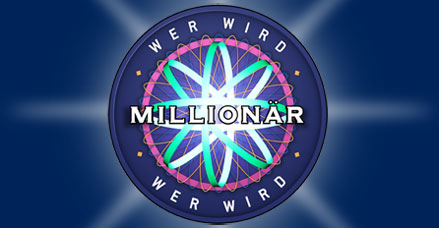 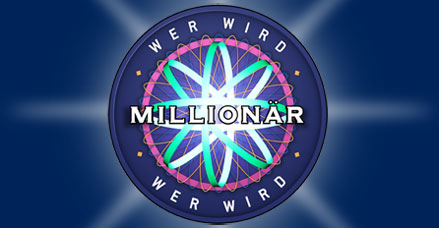 What‘s true? 
A dog can smell from this distance

A – 3m 
B – 30m
C – 300m
D – 3000m
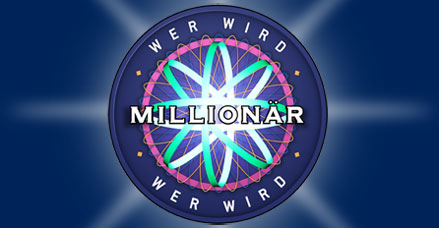 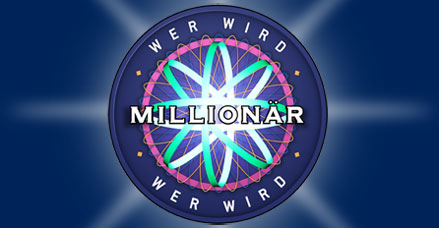 What‘s true? 
A dog can smell from this distance

A – 3m 
B – 30m
C – 300m
D – 3000m
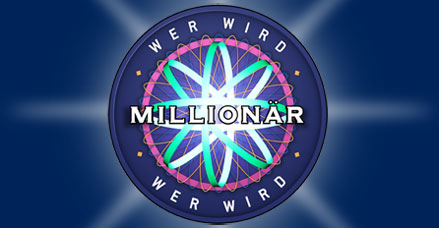 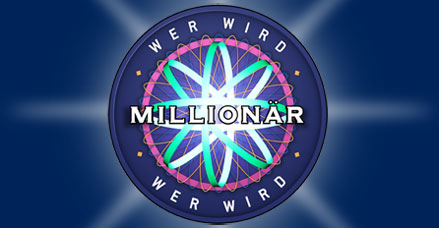